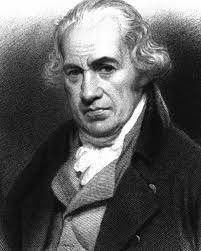 James Watt
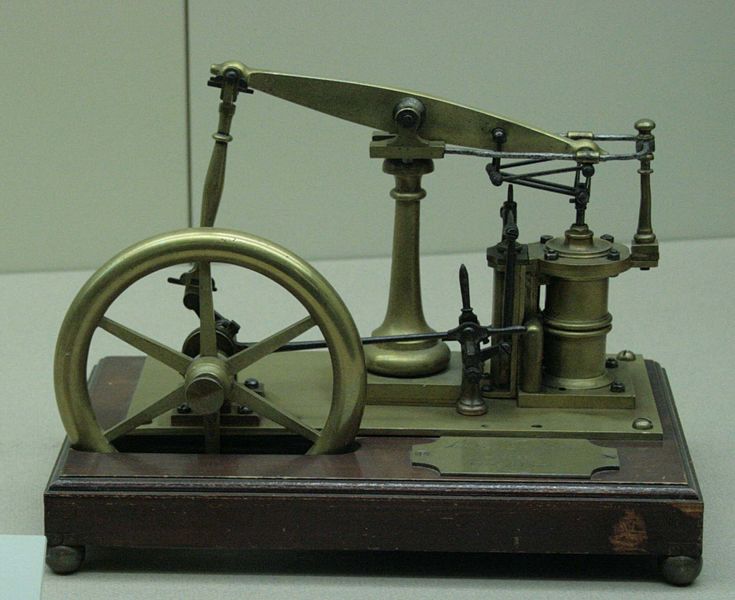 Invention: Machine à vapeur
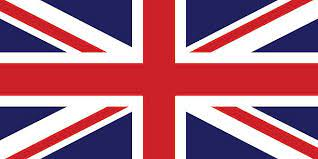 Nationalité: Angleterre